Cycle de vie d'une
plante à fleurs
Vincent Fecteau 
Gr 02
Projet A
Germination
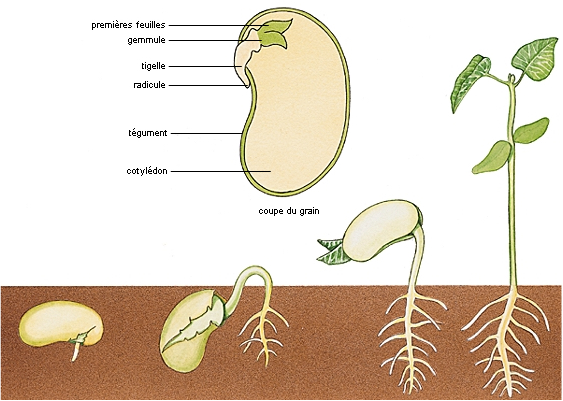 Croissance
Floraison
Pollinisation
Fécondation
Fructification